Лексическая сторона слова: слово в окружении других слов
В начале было 
СЛОВО…
Цель занятия: создание условий для активной познавательной деятельности учащихся по усвоению темы и использованию полученных знаний в практической деятельностиЗадачи:1. Закрепить знания о лексической стороне слова.2. Развивать коммуникативные навыки учащихся, умение сравнивать и анализировать.3. Воспитывать внимательное отношение к слову.
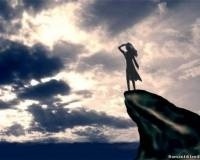 Одно слово

— Дедушка, скажи, а могут ли слова убивать?
— Конечно. Как и воскрешать. Была одна история, которую мне рассказал мой дед…

Гуляли однажды любившие друг друга парень и девушка. И забрели они на высокую кручу.
— Ты меня любишь? — спросила девушка у парня.
— Конечно!
— Докажи.
— Что же мне сделать, любимая?
— Прыгни с обрыва, если любишь…
Парень понял, что всё, что он любит в этой жизни, он сейчас же потеряет, но его не страшила смерть — он боялся потерять её. Он долго не решался шагнуть в пустоту — так как сильно любил её, но по той же самой причине не мог и остаться.
— Подтолкни… — попросил он её, уже ни на что не надеясь.
Одного этого слова хватило, чтобы девушка обняла его и уже больше никогда не проверяла их любовь.
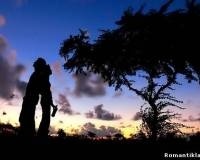 Лексическая разминка
Красота заката

Порой выйдешь вечером на крыльцо и ещё долго будешь любоваться чудесным зрелищем заката.
Закат завораживает собой, как волшебный туман, как звёздное небо или как огонь.
Пейзажисты-художники, пишущие природу на своих полотнах, как никто другой, любят закат. 
Великолепен закат с темными силуэтами пролетающих мимо птиц. 
Закат прекрасен в любое время года: и зимой, и летом. Он особенный. Закат – это сказка, это  мечта.
Ученые до сих пор не могут отгадать всей прелести заката. Этот чудный цвет, этот полукруг солнца за горизонтом… 
В закат хочется окунуться с головой. Все увидеть, понять и почувствовать.
Вот и я еще час могу простоять тут, на крыльце, любуясь закатом. И нисколько не устану. Закат – это сказка…
Подберите к словам синонимы

Любоваться                 Завораживать   
Вдохновить                  Волшебный                                        Чудесный                    Особенный                                                               


Подберите к словам антонимы

Вечер                                Закат
Огонь                                Любить
Темный                             Мечта
Проверим
Любоваться – восхищаться, восторгаться         Завораживать - очаровывать
Вдохновить – воодушевить                         Волшебный - сказочный                         
Чудесный – прекрасный, великолепный         Особенный -  неповторимый





Вечер – утро                                    Закат - восход 
Огонь – вода                                    Любить - ненавидеть
Темный – светлый                             Мечта - реальность
Найдите слова и выражения, употребленные в переносном значении
1. Вот охватывает ветер стаи волн объятьем крепким и бросает их с размаха в дикой злобе на утесы, разбивая в пыль и брызги изумрудные громады. (М. Горький.) 2. Испуганно жмутся друг к другу дома, в застывшие ставни стучится зима. (М. Исаковский.) 3. Среди широкого двора воздушной паутины ткани блестят, как сеть из серебра. (И. Бунин.) 4. И сбежались с уральской кручи горностаевым мехом тучи. (Н. Асеев.) 5. Целый день осыпаются с кленов силуэты багряных сердец. (Н. Заболоцкий.) 6. Отговорила роща золотая березовым веселым языком. (С. Есенин.)
Основные речевые ошибки, обусловленные нарушением лексических норм
Основные речевые ошибки, обусловленные нарушением фразеологических норм
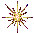 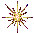 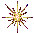 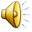 Лепим снеговика
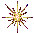 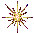 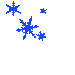 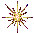 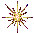 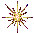 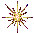 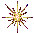 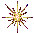 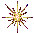 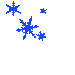 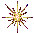 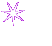 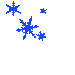 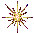 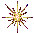 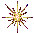 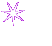 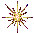 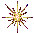 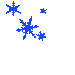 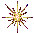 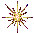 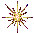 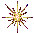 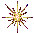 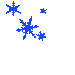 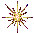 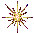 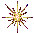 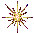 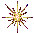 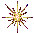 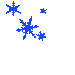 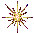 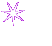 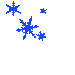 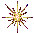 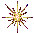 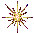 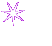 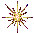 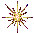 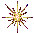 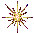 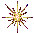 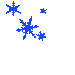 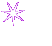 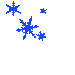 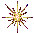 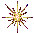 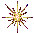 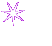 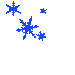 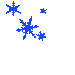 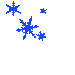 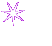 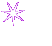 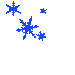 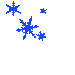 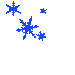 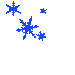 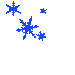 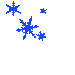 Вставьте подходящий пароним
1. Это наказание носит чисто … характер (воспитательный, воспитательский). 2. Его … талант был высоко оценен критикой (исполнительный, исполнительский). 3. Во время сбора малины и смородины на даче шло ежедневное … (варенье, варение). 4. Путь был …, и парень постоянно бросал … взгляды на проводника (опасливый, опасный). 5. … столик – одна из обязательных … принадлежностей (гримерный, гримерский). 6. В глубине … сада распустились нарядные … мальвы (цветистый, цветастый). 7. Один берег реки был луговой, а другой … (глиняный, глинистый). 8. К дежурному подошел молодой … с новеньким … в руках (абонент, абонемент).
Из школьных сочинений
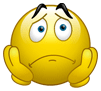 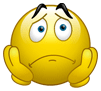 1. В правой деснице князь Игорь держал меч. 2. Госпожа Простакова грубо обходилась со своими крепостниками. 3. На бал съехались все богатые дворовые, владельцы окрестных усадьб. 4. Онегину грозило разорительство. 5. Покупки Чичикова доставили чиновникам большие неприятства. 6. Базаров умер молодым человеком и сбыча его мечт не произошла.7. Пугачев пожаловал Гриневу шубу и лошадь со своего плеча. 8. Старый князь Болконский не хотел свадьбы сына с Наташей Ростовой и дал ему год условно. 9. Швабрин хотел выйти замуж за капитанскую дочку, но был этого недостоин. 10. Катерина бросилась в реку по личному делу.
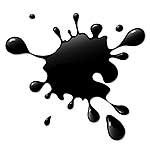 Выполни тестовые задания
А1. Укажите словосочетания, в которых есть слова с переносным значением:
1) белый танец; 2) горькое лекарство; 3) медь листвы; 4) острый нож; 5) холодный взгляд
А2. Укажите значение фразеологизма заткнуть за пояс:
1) замолчать, воздержаться от разговора; 2) попасть в безвыходное положение; 3) превзойти кого-либо в чем-либо
А3. Укажите слово, которое имеет лексическое значение: человек, учитывающий все до мелочей, скрупулезно соблюдающий все формальности:
1) менеджер; 2) фаталист; 3) протеже; 4) педант; 5) фанатик
А4. Укажите слова, лексическое значение которых указано неверно:
1) абориген – коренной житель страны или местности; 2) плагиат – человек, знающий много языков; 3) граффити – древние рисунки, вид живописи на стенах; 4) кайман – представитель рода млекопитающих в Африке; 5) кастинг – отбор, просмотр в модельном бизнесе
А5. Укажите, в каких случаях исконно русский синоним к заимствованному слову подобран правильно:
1) фаворит – любимец; 2) инвестор – покровитель; 3) меценат – вкладчик; 4) лаконичный – сжатый; 5) комфорт – удобство
А6. Укажите, какие слова являются неологизмами:1) президент; 2) джакузи; 3) копирайт; 4) продюсер; 5) клонА7. Укажите слово, являющееся синонимом к слову мистический:1) религиозный; 2) загадочный; 3) необъяснимый; 4) священный; 5) безумныйА8. Определите, в каких примерах значение фразеологизмов указано правильно:1) кисейная барышня – девушка, торгующая на рынке кисеей, кружевами; 2) по щучьему велению – чудесным образом, само собой, по волшебству; 3) как белка в колесе – в беспрестанных хлопотах, занятиях, заботах; 4) закидывать удочки – тщательно готовиться к предстоящим экзаменам; 5) в кои-то веки – очень редко, с большими      перерывамиА9. Лексические нормы нарушены в словосочетаниях:1) логическая ошибка; 2) честный поступок; 3) бесплатный подарок; 4) достичь цели; 5) меню блюдА10. Речевые ошибки допущены в предложениях:1) Пройдите, пожалуйста, в демонстративный зал. 2) Дипломанты конкурса студенческих работ получили премию. 3) Импорт этой страны составляют меховые изделия, вывозимые из нее в большом количестве. 4) Я не мог даже мысленно подумать, что такое случится. 5) Этот абонемент дает право на посещение шести концертов.
Проверим
А1 – 1, 3, 5
А2 – 3
А3 – 4
А4 – 2, 4
А5 – 1, 4, 5
А6 – 2, 3, 5
А7 – 3
А8 – 2, 3, 5
А9 – 1, 3, 5
А10 – 1, 3, 4
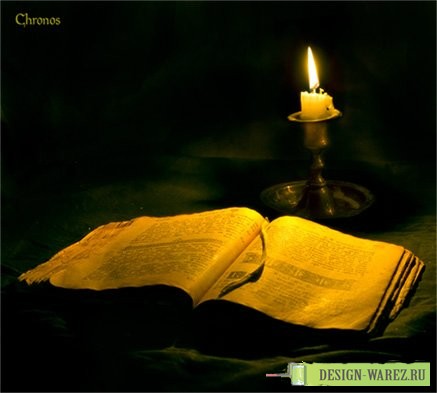 Нам не дано предугадать,
  Как слово наше отзовется…
               
                 Ф. И. Тютчев